SERVIÇO
Jesus nos mostra 
como servi-Lo
01
A PESCA
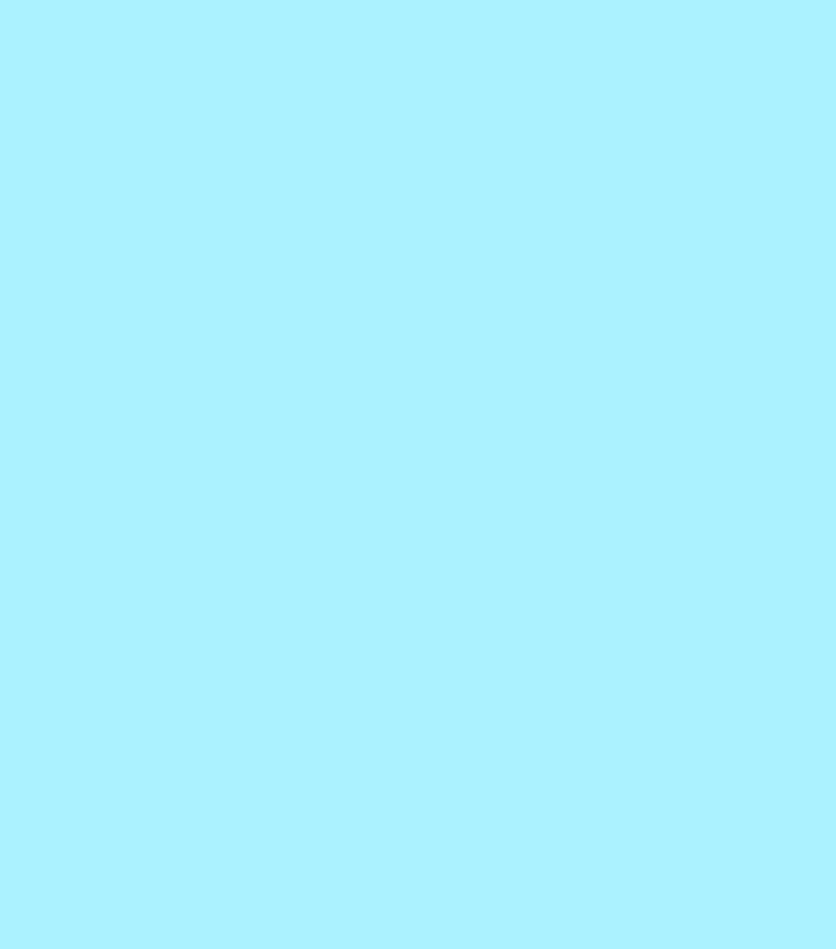 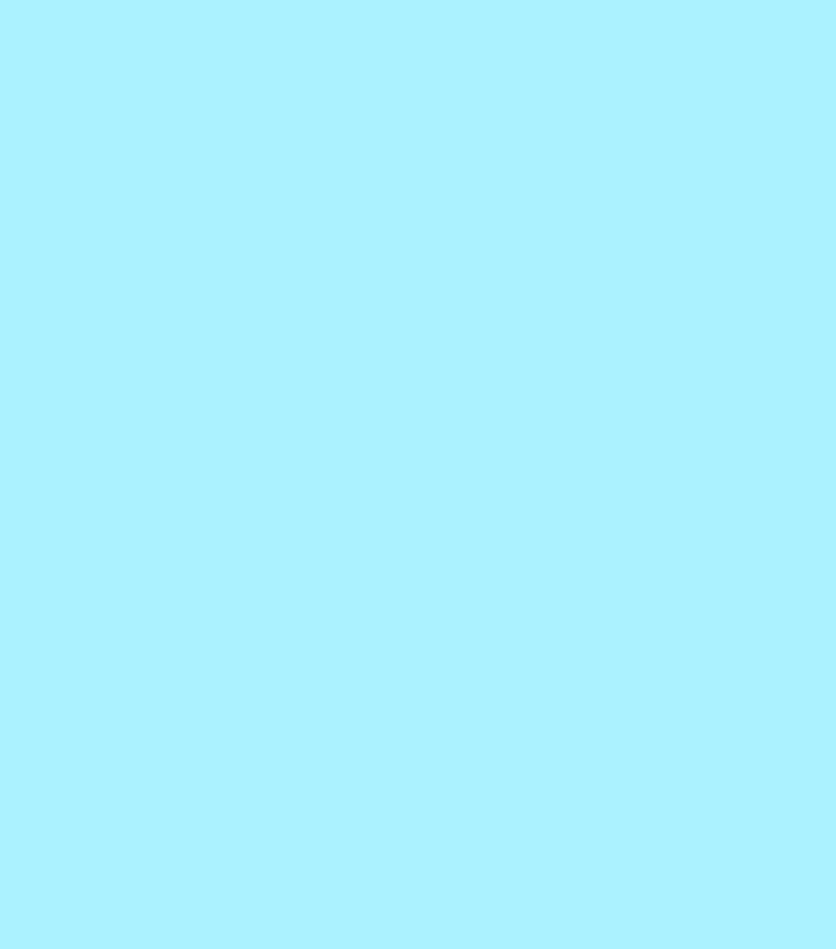 MENSAGEM
Eu sigo Jesus e falo sobre Ele com outras pessoas
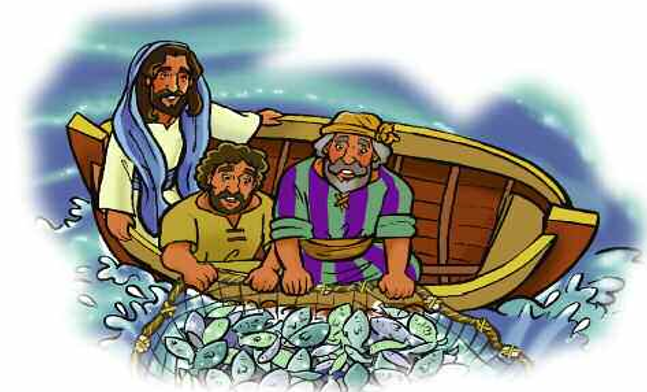 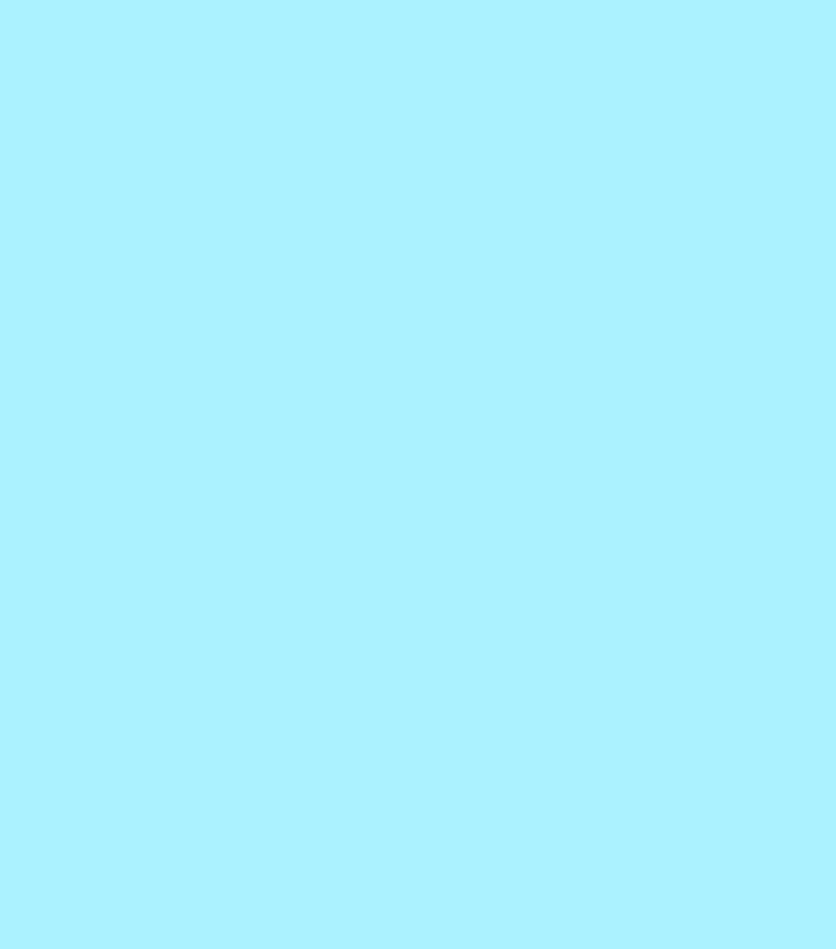 VERSO PARA DECORAR
“Disse Jesus: 
‘Sigam-Me, e Eu os farei pescadores de homens.’”
Mateus 4:19
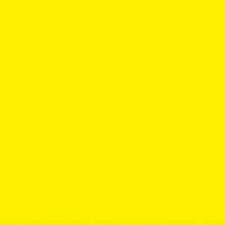 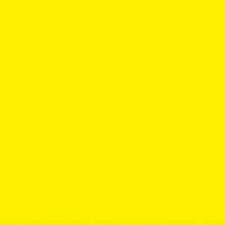 02
DE DOIS EM DOIS
MENSAGEM
Jesus me dá o que preciso para servi-Lo
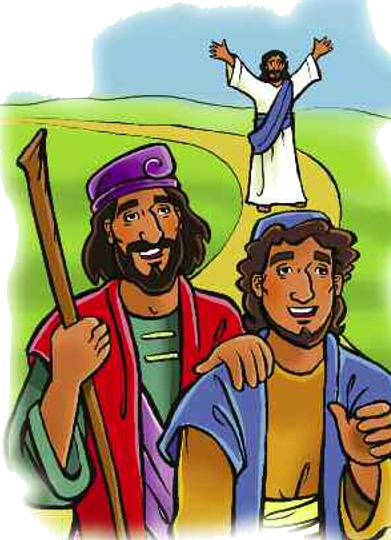 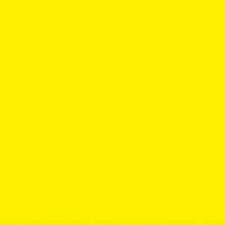 VERSO PARA DECORAR
“Vocês receberam de graça; deem também de graça.” 
Mateus 10:8
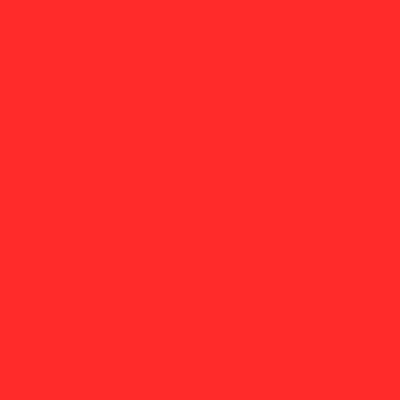 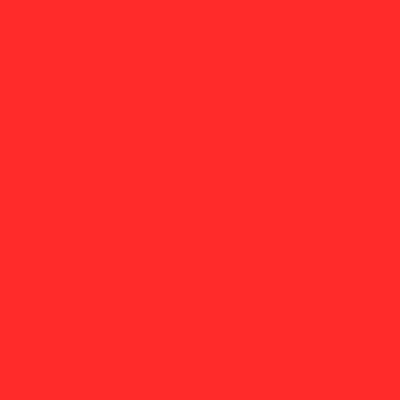 03
ÁGUA VIVA?
MENSAGEM
Jesus é amigo de todos
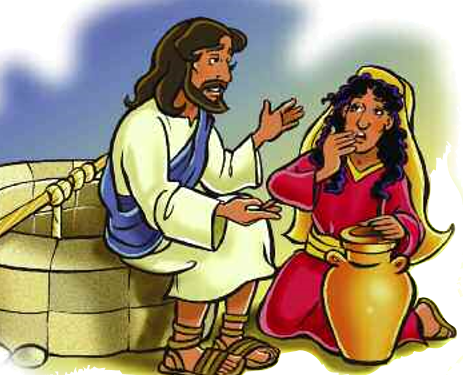 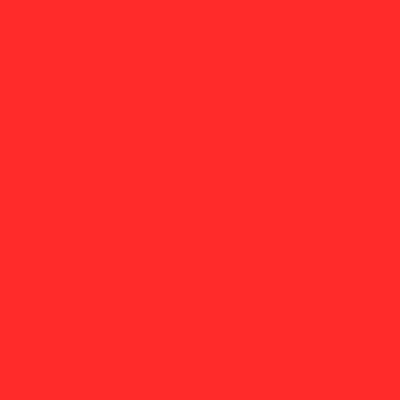 VERSO PARA DECORAR
“Quem beber da água que Eu lhe der nunca mais terá sede.” 
João 4:14
04
AJUDANDO OS QUE ESTAVAM COM FOME
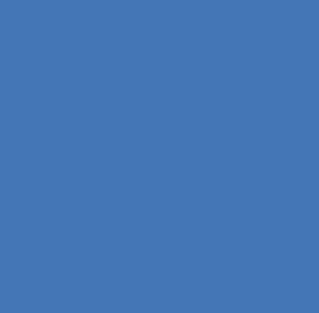 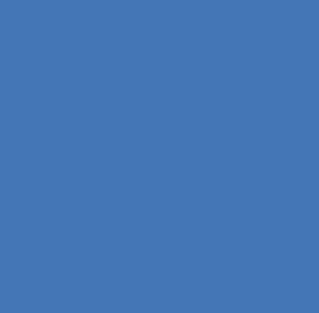 MENSAGEM
Sirvo a Jesus quando ajudo a satisfazer as necessidades de outros
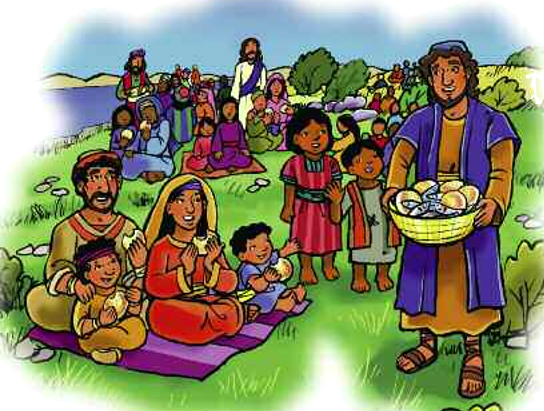 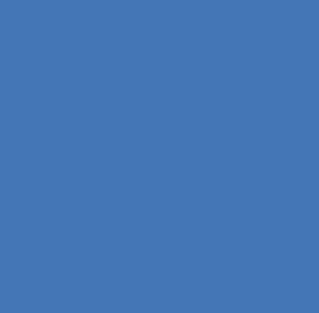 VERSO PARA DECORAR
“Deem-lhes vocês algo para comer.”
 Mateus 14:16
GRAÇA
Deus faz por nós o que não somos capazes de fazer sozinhos
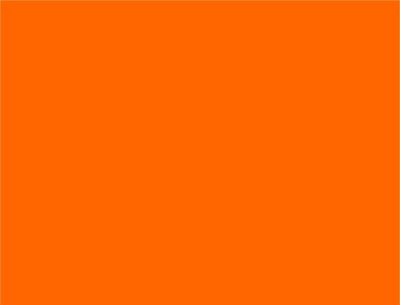 05
DUAS VEZES ABENÇOADA
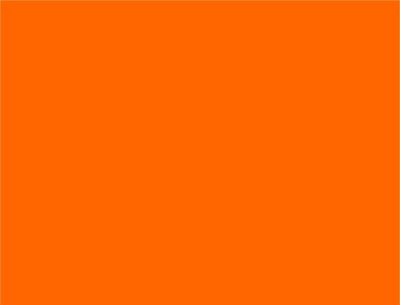 MENSAGEM
Deus me dá mais bênçãos do que posso pedir ou imaginar
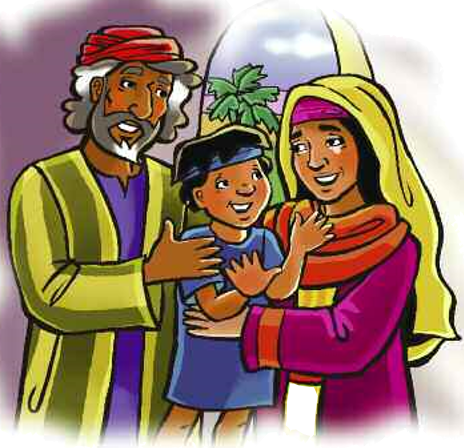 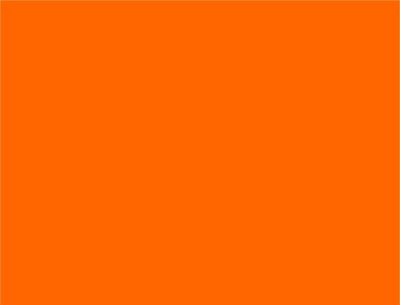 VERSO PARA DECORAR
“[Ele] é capaz de fazer infinitamente mais 
do que tudo o que
pedimos ou pensamos.” 
Efésios 3:20
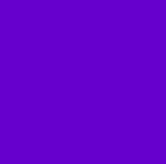 06
NAAMÃ E O RIO BARRENTO
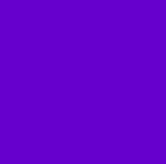 MENSAGEM
A graça de Deus é para todos
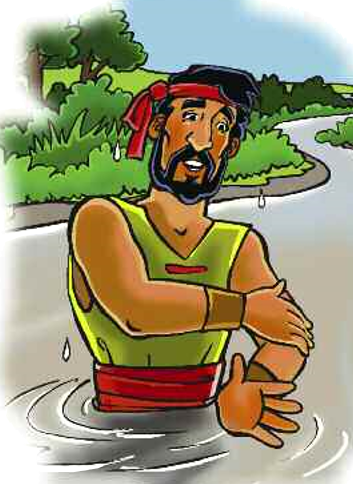 VERSO PARA DECORAR
“Todos nós temos recebemos da Sua plenitude, graça sobre graça.”
João 1:16
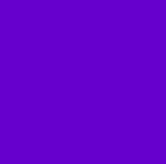 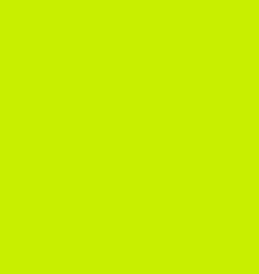 07
PESADO DEMAIS PARA FLUTUAR
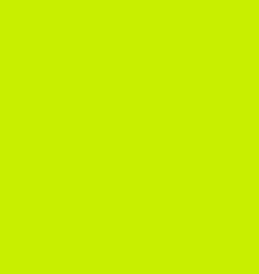 MENSAGEM
Deus cuida de todos os meus problemas
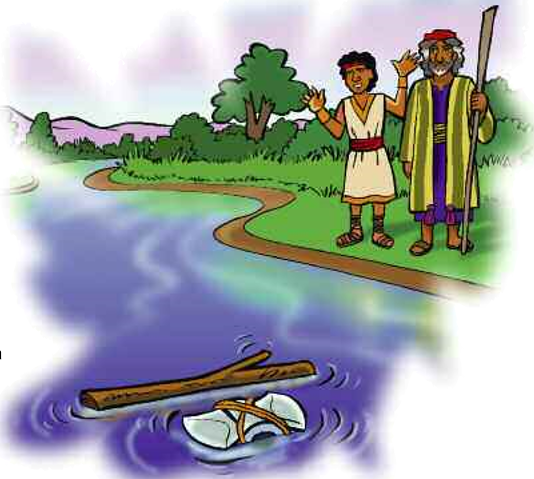 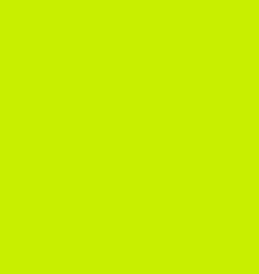 VERSO PARA DECORAR
“Peçam, e lhes será dado; busquem, e encontrarão.” 
Mateus 7:7
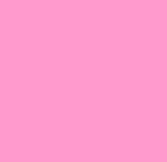 08
MAIS DO QUE OS OLHOS PODEM VER
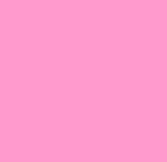 MENSAGEM
Deus me ajuda quando estou em dificuldade
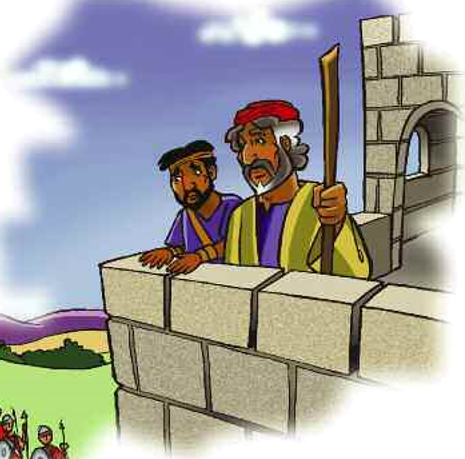 VERSO PARA DECORAR
“O anjo do Senhor acampa-se ao redor dos que O temem, e os livra.”
Salmo 34:7
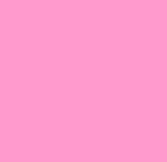 COMUNIDADE
Aprendemos valores cristãos
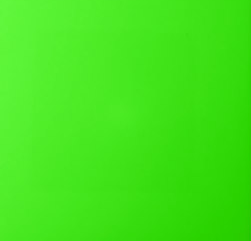 09
 FILHO FAVORITO
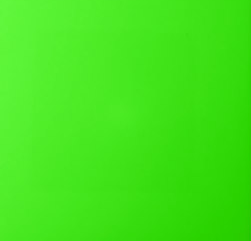 MENSAGEM
Deus me ajuda a amar minha família da igreja à qual pertenço
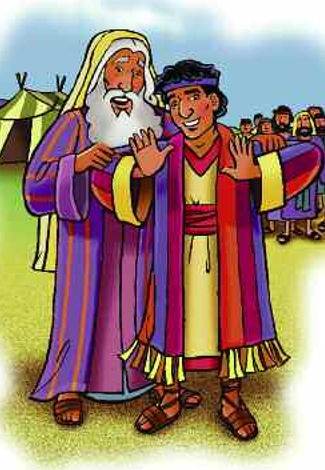 VERSO PARA DECORAR
“Amem-se uns 
aos outros como 
Eu os amei.” 
João 15:12
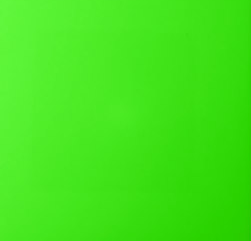 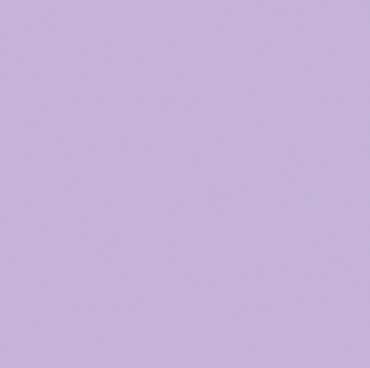 10
DIZENDO “NÃO”
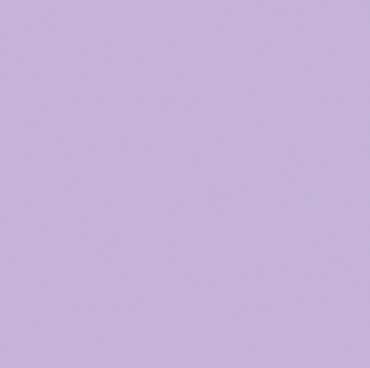 MENSAGEM
Minha família da igreja me ajuda a viver para Jesus
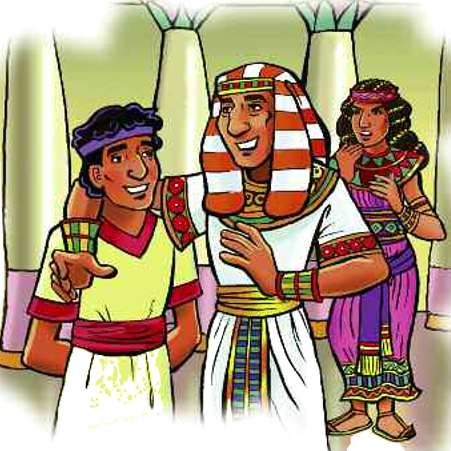 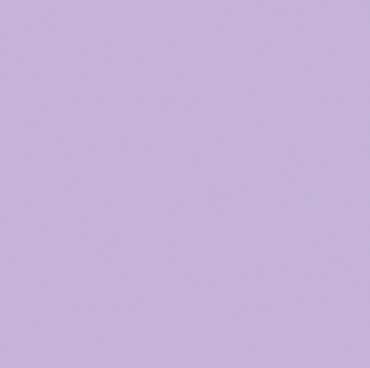 VERSO PARA DECORAR
“Retenha o que você tem, para que ninguém tome a sua coroa.”
Apocalipse 3:11
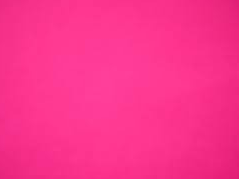 11
FINALMENTE LIVRE!
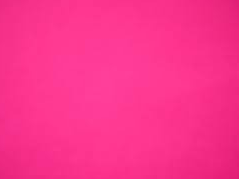 MENSAGEM
Jesus me ajuda a ser fiel, não importa o que aconteça
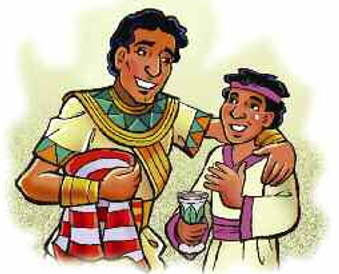 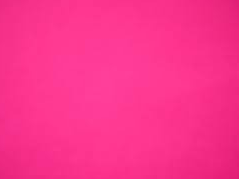 VERSO PARA DECORAR
“Muito bem, servo bom e fiel! Você foi fiel no pouco, Eu o porei sobre o muito.” 
Mateus 25:23
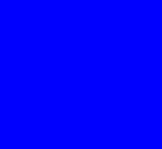 12
FINALMENTE PERDOADOS
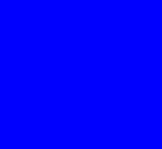 MENSAGEM
Deus me ajuda a 
perdoar os outros
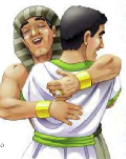 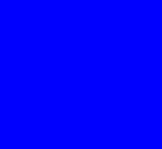 VERSO PARA DECORAR
“Perdoem, e serão perdoados.” 
Lucas 6:37
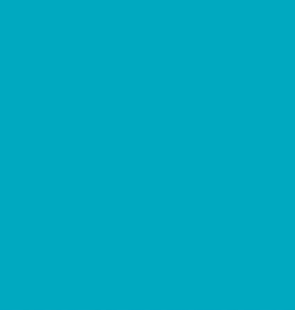 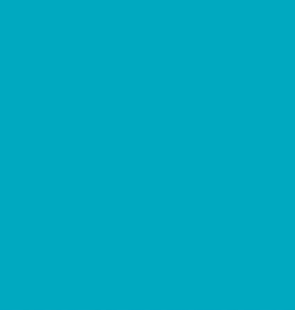 13
JUNTOS OUTRA VEZ
MENSAGEM
Deus me ajuda a cuidar de minha família
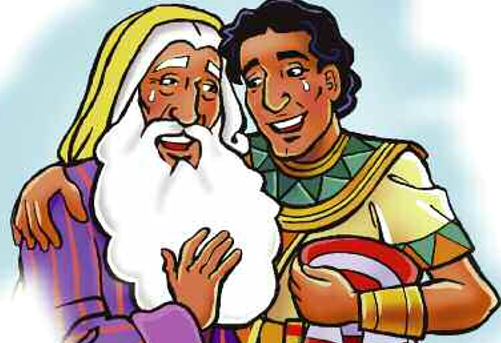 VERSO PARA DECORAR
“Façamos o bem a todos, especialmente aos da família da fé.”
Gálatas 6:10
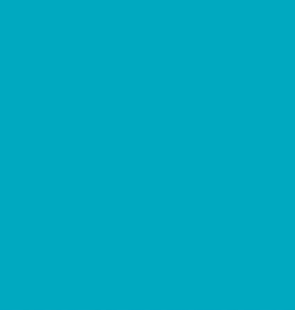